Casco document verwerving Omgevingswet software
Voor een reële, efficiënte en herhaalbare verwerving
Webcollege - oktober 2020
Inhoud webcollege
Context, achtergrond, gebruik en opzet van het Casco

Korte toelichting hoofdstukken

Aanbevelingen bij de verwerving

Contactgegevens & links
Waarom
Visie, ambitie, strategie, roadmap
Omgevings-wet
Visie, ambitie, strategie, roadmap
OW software
Wat
Vraag gemeente
Aanbod leveranciers
Contractaanpassing
bij niet-wezenlijke wijziging
Hoe
<50K*: Enkelvoudig onderhands
Implemen-teren & Oefenen
50K*-214K: Meervoudig onderhands
>214K: Europese aanbesteding
Contractaanpassing
bij niet-wezenlijke wijziging
Context
<50K*: Enkelvoudig onderhands
Implemen-teren & Oefenen
Visie, ambitie, strategie, roadmap
Omgevings-wet
Visie, ambitie, strategie, roadmap
OW software
Vraag gemeente
Casco
document
verwerving
OW software
50K*-214K: Meervoudig onderhands
Aanbod leveranciers
>214K: Europese aanbesteding
WAAROM
WAT
HOE
Gemeente
Partner
OD
LVBB
Context
Omgevingsplan software
JURIDISCHE REGELS
DSO-LV
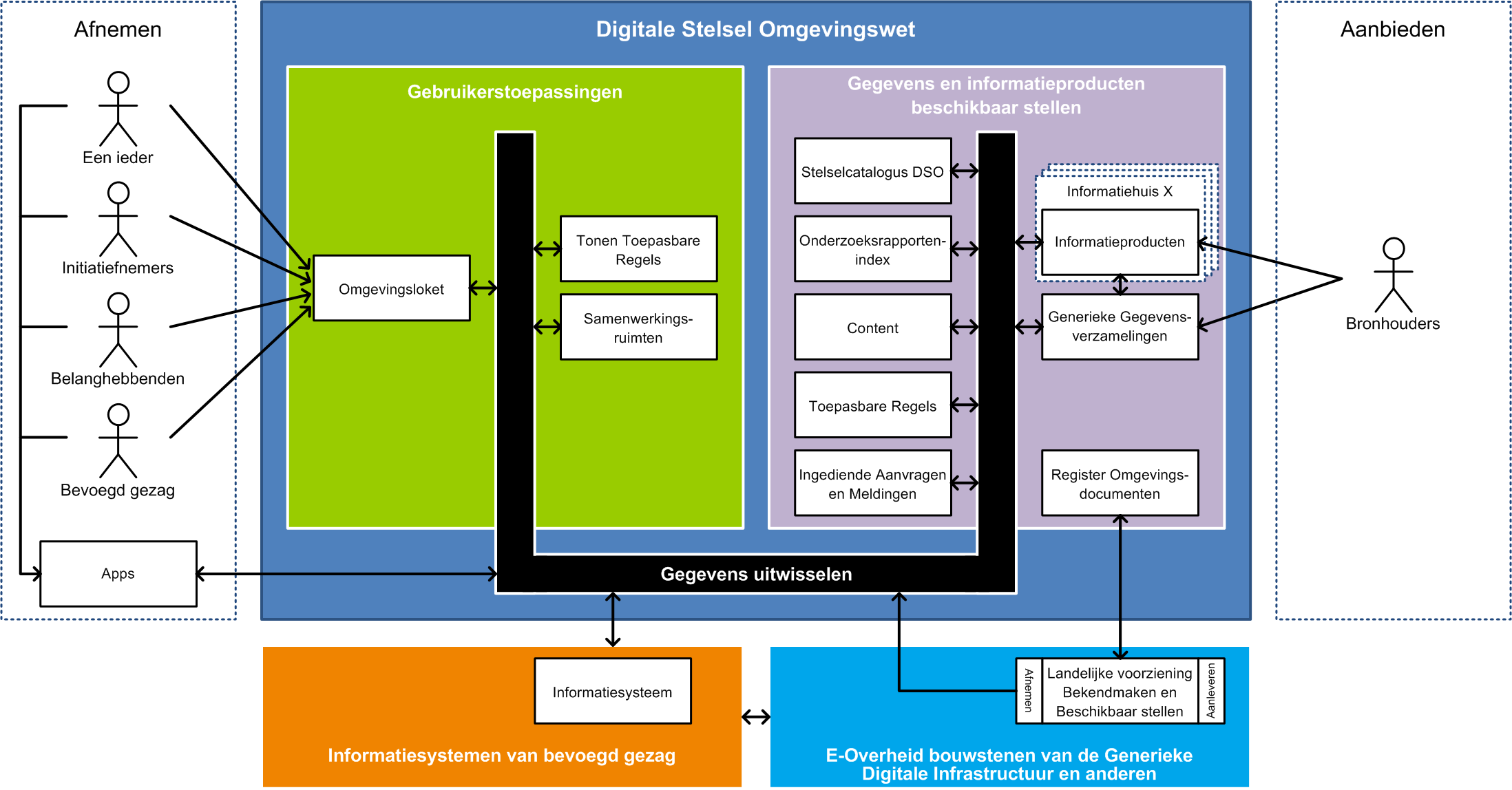 Toepasbare regels
software
TOEPASBARE  REGELS
AANVRAAG/MELDING
VTH
software
SAMENWERKING
AANVRAAG/MELDING
Achtergrond standaard verwerving
Kennen standaard vraag VTH, Plan, TR software

Kennen standaard aanbod VTH, Plan, TR software

Kennis van de (juridische) randvoorwaarden

Leveranciers bieden ‘minimal viable product’ + leverancierseigen functionaliteit

Verwerven door hergebruik en kennis van aanbod: verstandig en geeft versnelling

Realisme in de vraag en in aanpak
Gebruik Casco
(I) 	Contractaanpassing VTH, Plan en/of TR. software of

(II) 	Offerteaanvraag ten behoeve van enkelvoudige of meervoudige onderhandse 	aanbesteding VTH, Plan en/of TR software of

(III) 	Europese openbare aanbesteding VTH, Plan en/of TR software
Ambitie gebruik Casco
Verwervingsvraag OW software herkenbaar en herhaalbaar

Realistische eisen en randvoorwaarden

Leveranciers beantwoorden verwervingsvraag beter en sneller

Leveranciers kans geven te excelleren op gunningscriteria
Opzet Casco
Hoofdstuk of paragraaf is van toepassing op I, II en/of III

Sterretje * = paragraaf verplicht, u bent vrij om optionele paragrafen en hoofdstukken weg te laten

Toelichting bij elk hoofdstuk en bij aantal paragrafen 

Verwijzing naar hulpmiddelen 

Voorbeeldteksten die u kunt overnemen of aanpassen

‘Best practices’ van andere gemeenten (her)gebruiken, beschikbaar op VNG Forum Omgevingswet software
Opzet Casco
H1: Begrippenlijst (I, II, III)
H2: Inleiding en leeswijzer (I, II, III)
H3. Organisatie en aanleiding (I, II, III)
H4: Visie, ambities en strategie (I, II, III)
H5: Deze Opdracht (I, II, III)
H6: Eisen aan de onderneming (II, III)
H7: Eisen en Gunningscriteria (I, II, III)
H8: Beoordelings- en gunningsprocedure (II, III)
H9: Procedure (II, III)
Bijlagen
H1: Begrippenlijst
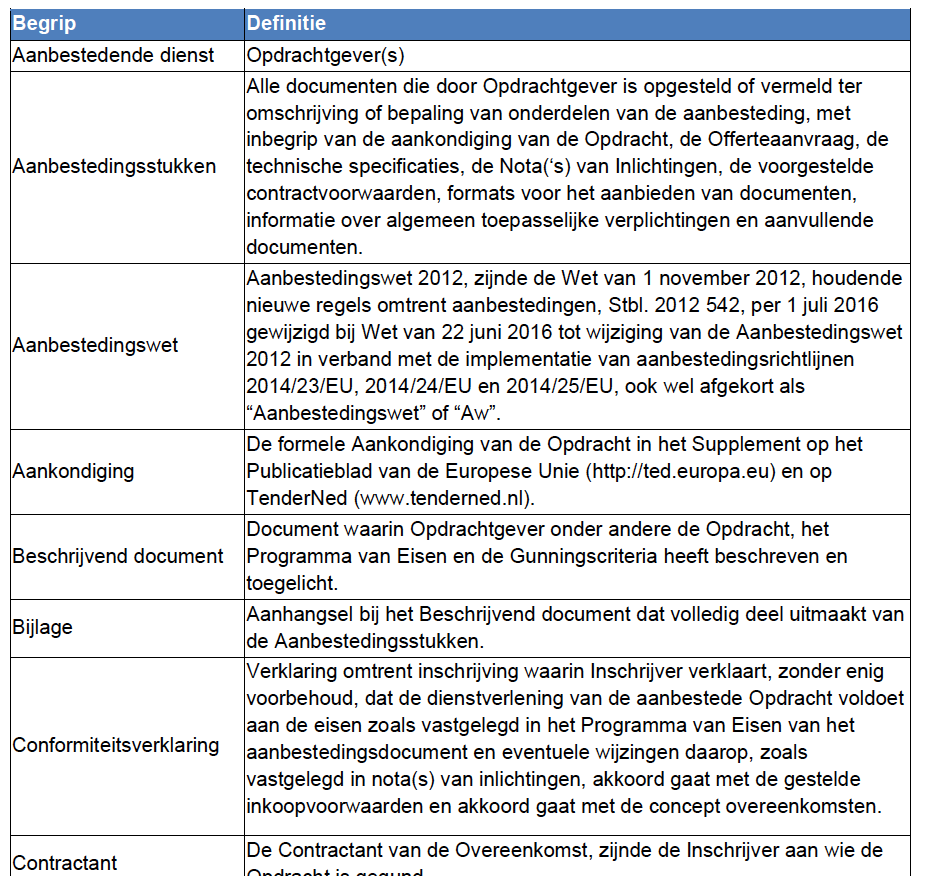 In de Begrippenlijst geeft u de definities van gebruikte begrippen in het document.
H2: Inleiding en Leeswijzer
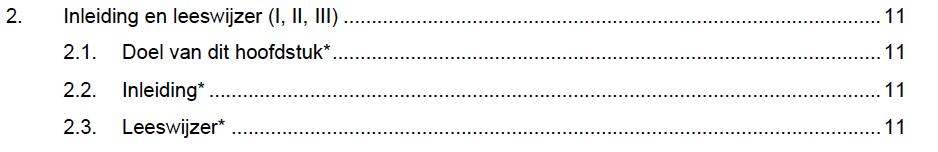 In dit hoofdstuk gaat u in de inleiding kort in op het onderwerp van het document en neemt u de leeswijzer op.
H3. Organisatie en aanleiding (I, II, III)
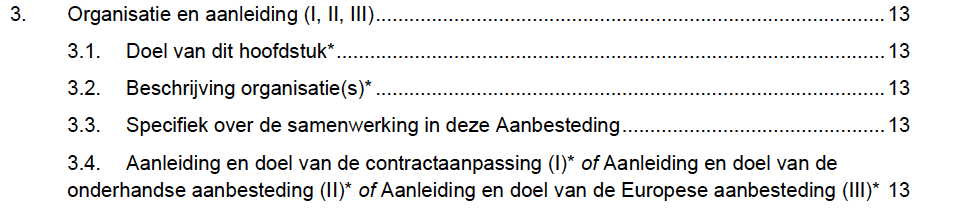 Hier licht u toe met welke opdrachtgevende organisatie(s) Opdrachtnemer te maken heeft en wat de aanleiding en het doel is om deze contractaanpassing of aanbesteding nu te doen.
H4: Visie, ambities en strategie (I, II, III)
Hier schetst u de context van de Opdracht. Zodat Opdrachtnemer begrijpt welke visie en ambities Opdrachtgever heeft m.b.t. organisatie, informatie- en automatiseringsbeleid, Omgevingswet en Omgevingswet software. Afsluitend met de strategie.
H5: Deze Opdracht (I, II, III)
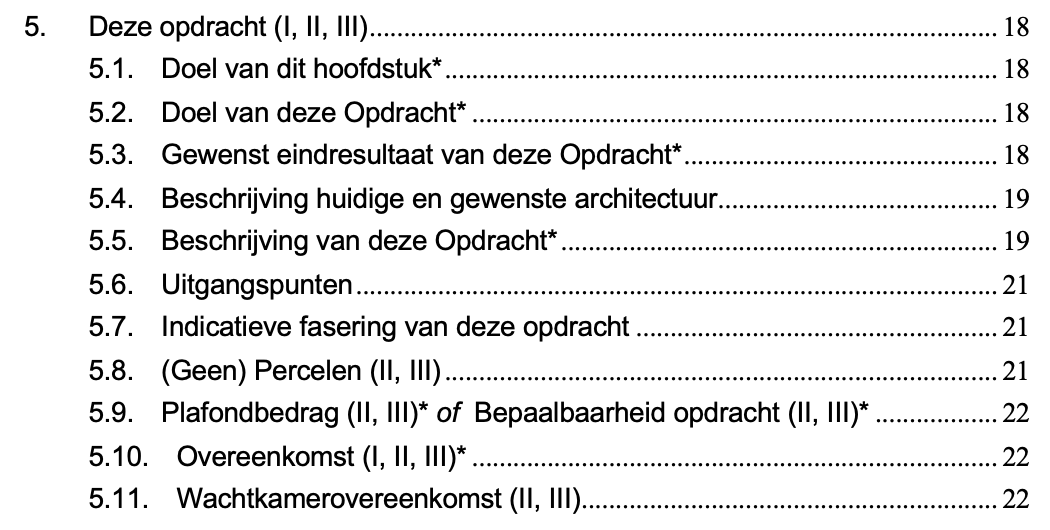 Hier licht u toe wat de Opdracht behelst.
H6: Eisen aan de onderneming (II, III)
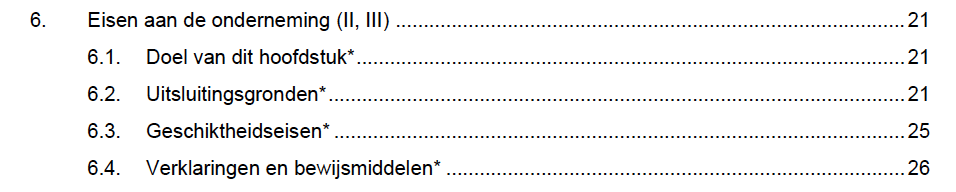 Hier benoemt u de eisen die u stelt aan de onderneming van de potentiele Opdrachtgever. Deze eisen bestaan uit uitsluitingsgronden en geschiktheidseisen.
H7: Eisen en Gunningscriteria (I, II, III)
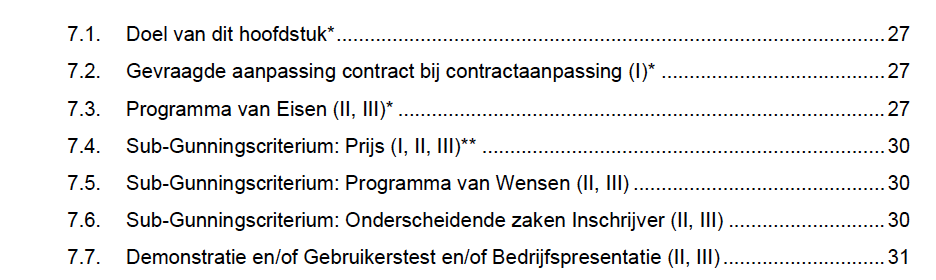 Hier licht u toe op welke criteria de Inschrijving wordt beoordeeld. Bij een contractaanpassing omschrijft u de wijziging ten opzichte van de oorspronkelijke aanbesteding. De gunningscriteria worden gebruikt voor de kwalitatieve beoordeling.
H8: Beoordelings- en gunningsprocedure (II, III)
Hier licht u toe hoe de beoordelings- en gunningsprocedure verloopt.
H9: Procedure (II, III)
Hier licht u toe hoe de procedure verloopt.
Bijlagen
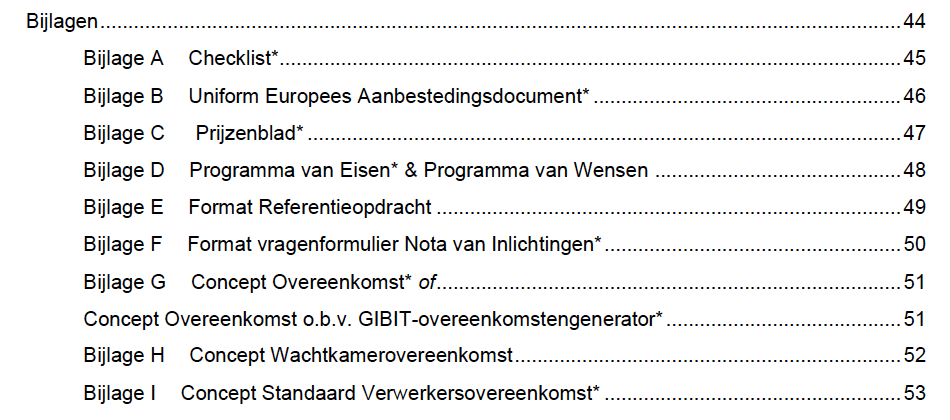 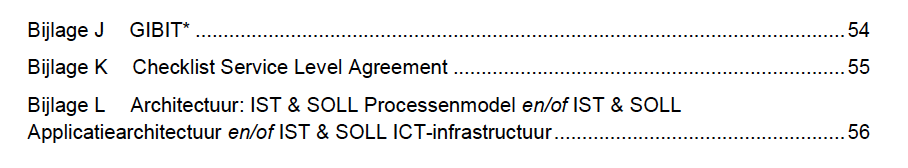 Aanbevelingen bij de verwerving
Wees creatief en pragmatisch

Consulteer de markt over de offerteaanvraag

Lees de VNG marktverkenning Omgevingswet software

Ben bekend met de interbestuurlijke roadmap

Stel ook eisen of formuleer wensen voor ná 1-1-2022
Websites en contact
Website VNG Omgevingswet software 
Forum Omgevingswet software
10 tips bij verwerven OW software
Helpdesk Informatiepunt Omgevingswet
E-mail omgevingswet@vng.nl